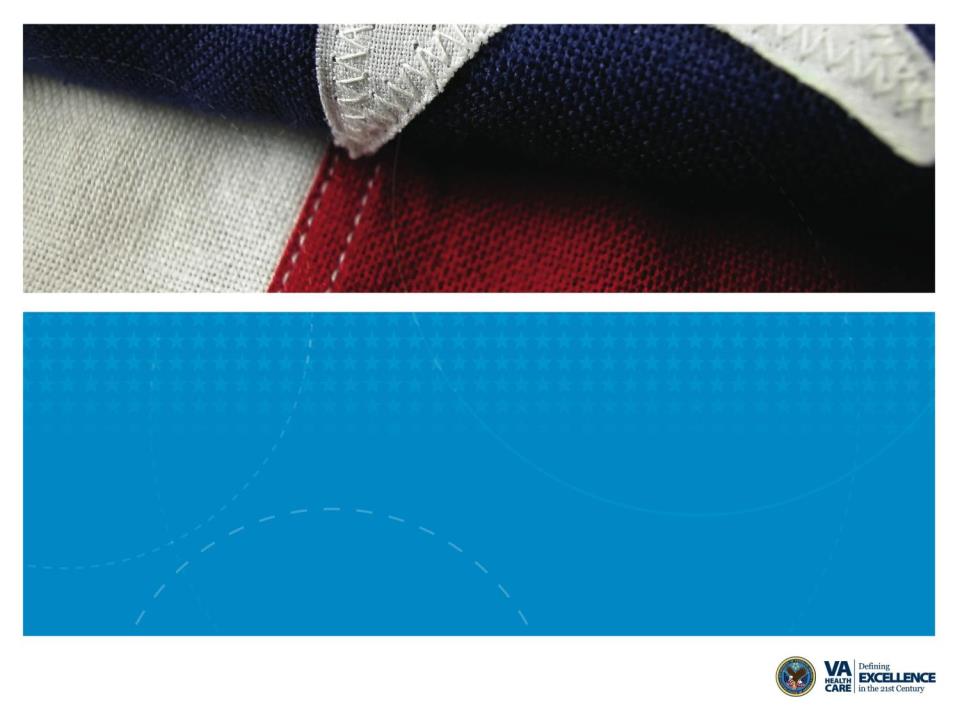 ORPP&E Director’s Fall Update
Molly Klote, MD, CIP
Dir, ORPPE
VA Office of Research & Development
Updates on Big Topics
Since the last Update
Status of electronic platform – VAIRRS
BI platform - LEAF
Status of Determination Aid  - VAEDA
Status of CIRB
Panels	
New MOU (webinars 3 and 8 Oct)
Outcome of the IRB/RDC Meeting
Deliverables
Single IRB initiative/SMART IRB platform
Status of 1200.01
Status of 1200.05
Updates (cont)
Fetal Tissue Research
Community IRB Project
Information Security
Privacy
DOD/VA meeting and change to the HEC Research WG
VA Myth Document
Database of State laws impacting consent review
DOD/VA Mental Health Recruiting Guidance
ACT For Veterans 
ORO interactions
Previews
Artificial Intelligence in Research
The President’s Executive Order on Suicide Prevention
Big Data and Ethics
Personnel Additions in ORPP&E
Sr Reg Admin (GS 14) – Oct 15
Privacy (GS 14) – pending selection
CIRB Reviewer (GS11)  - Oct 19
CIRB Reviewer (GS11) – seeking exemption to hire
CIRB Admin (GS 8)  – pending selection
Approved for 13 more positions in 2021
THANK YOU
Questions???